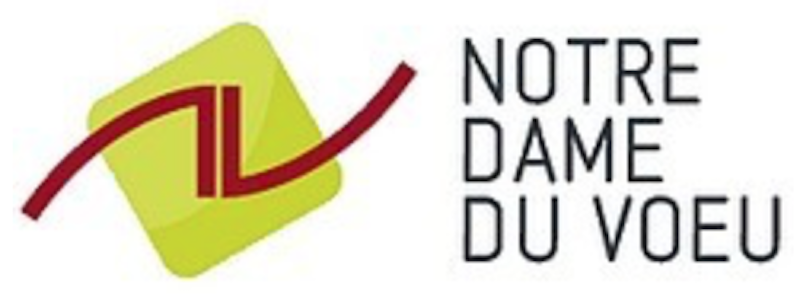 Thème: Les fonctionsSéquence 10 :Variations d’une fonction
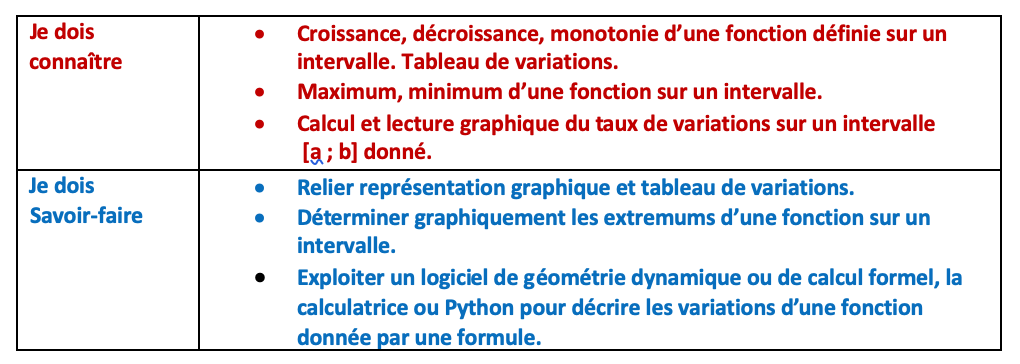 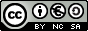 Mevel Christophe
1
1°) Etude qualitative de fonctions
L’activité sur la marégramme du port de Portsall nous a permis d’approcher la notion de croissance/décroissance pour 
extrapoler/conjecturer une définition indiquer ci-dessous:

Soit f une fonction définie sur un intervalle I, de courbe représentative 𝒞 dans un repère.
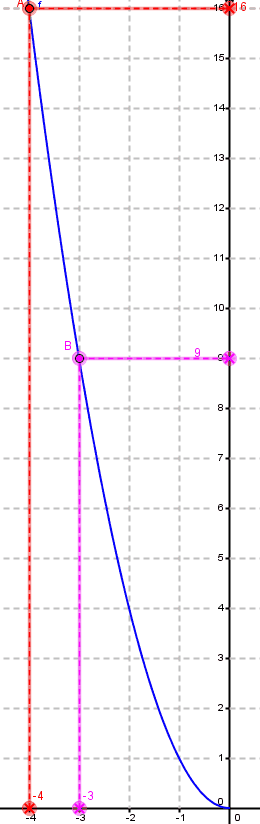 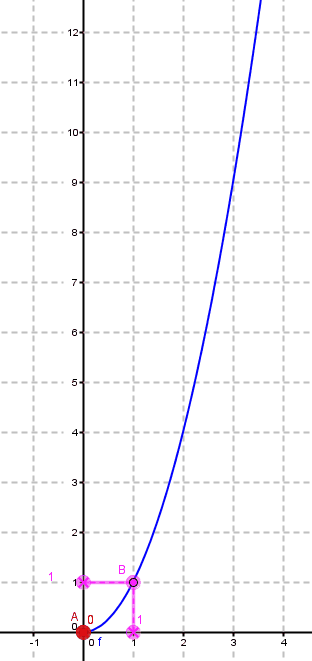 La croissance d’une
   fonction f (Déf des élèves)
b) La décroissance d’une 
   fonction f (Déf des élèves)
………………………………………………………………………………………………………………………………………………………………………………………………………………………………………………………………………………………………………………………………………………………………………………………………………
………………………………………………………………………………………………………………………………………………………………………………………………………………………………………………………………………………………………………………………………………………………………………………………………………
Mevel Christophe
2
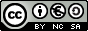 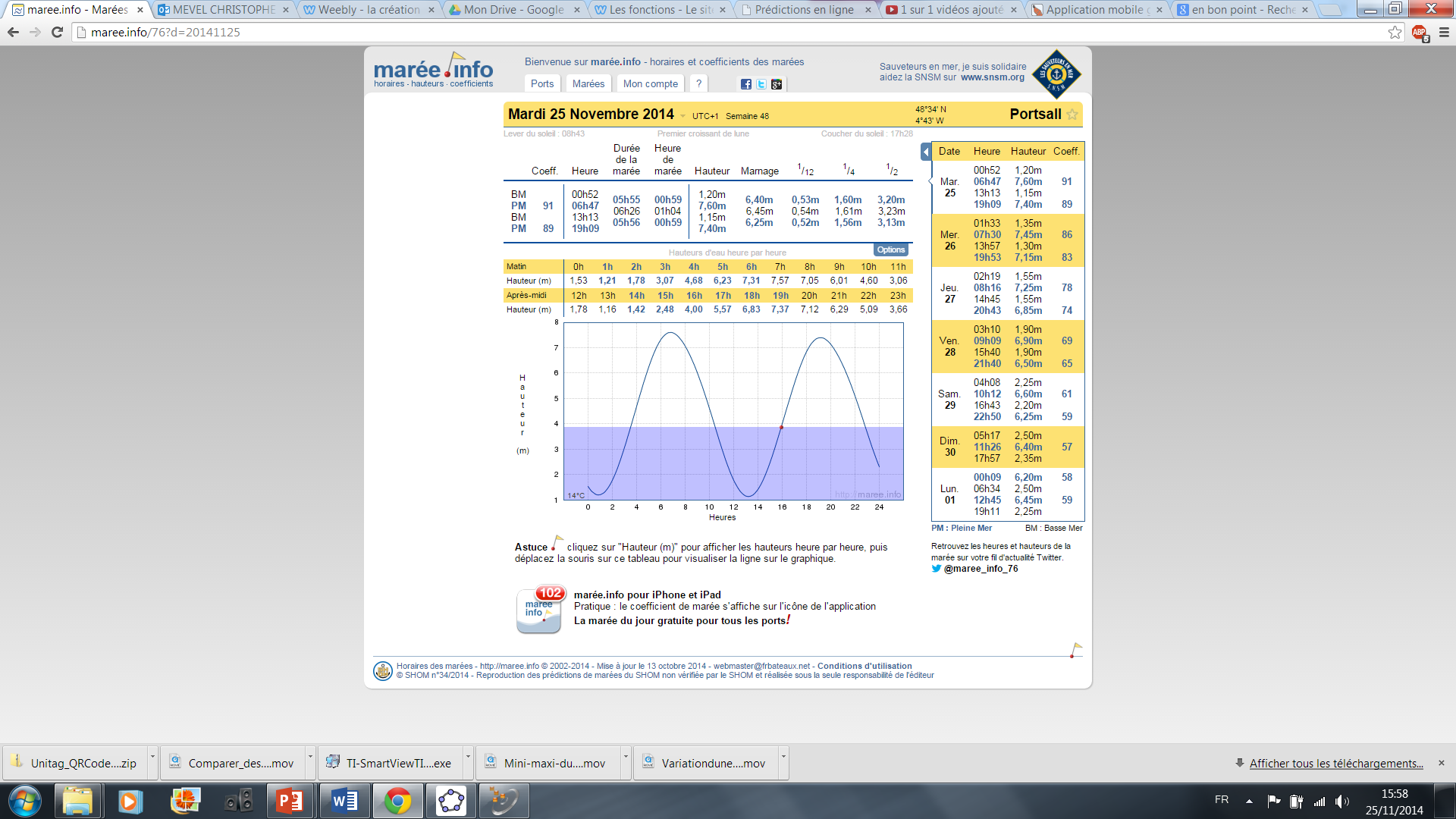 On résume le sens de variation d’une fonction 
dans un
Tableau de variation
Tableau 
de 
valeurs
Représentation graphique
Définitions: a désigne un nombre réel de l’intervalle I. (Déf des élèves)
Maximum………………………………………………………………………………………………………………………………………………………………..
Minimum…………………………………………………………………………………………………………………………………………………………………………………………
Exemple:………… m est le maximum et ………m est le minimum
sur l’intervalle ……………………………………
Source: http://maree.info/76?d=20141125
Mevel Christophe
3
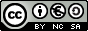 2°) Taux de variation, son signe et la monotonie d’une fonction
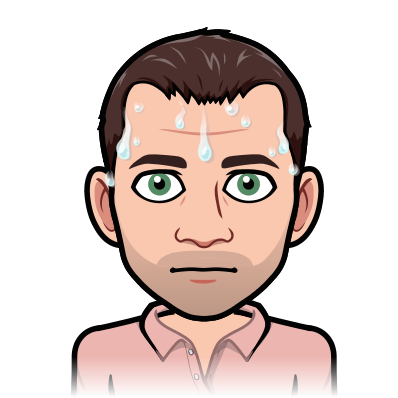 Mevel Christophe
4
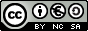 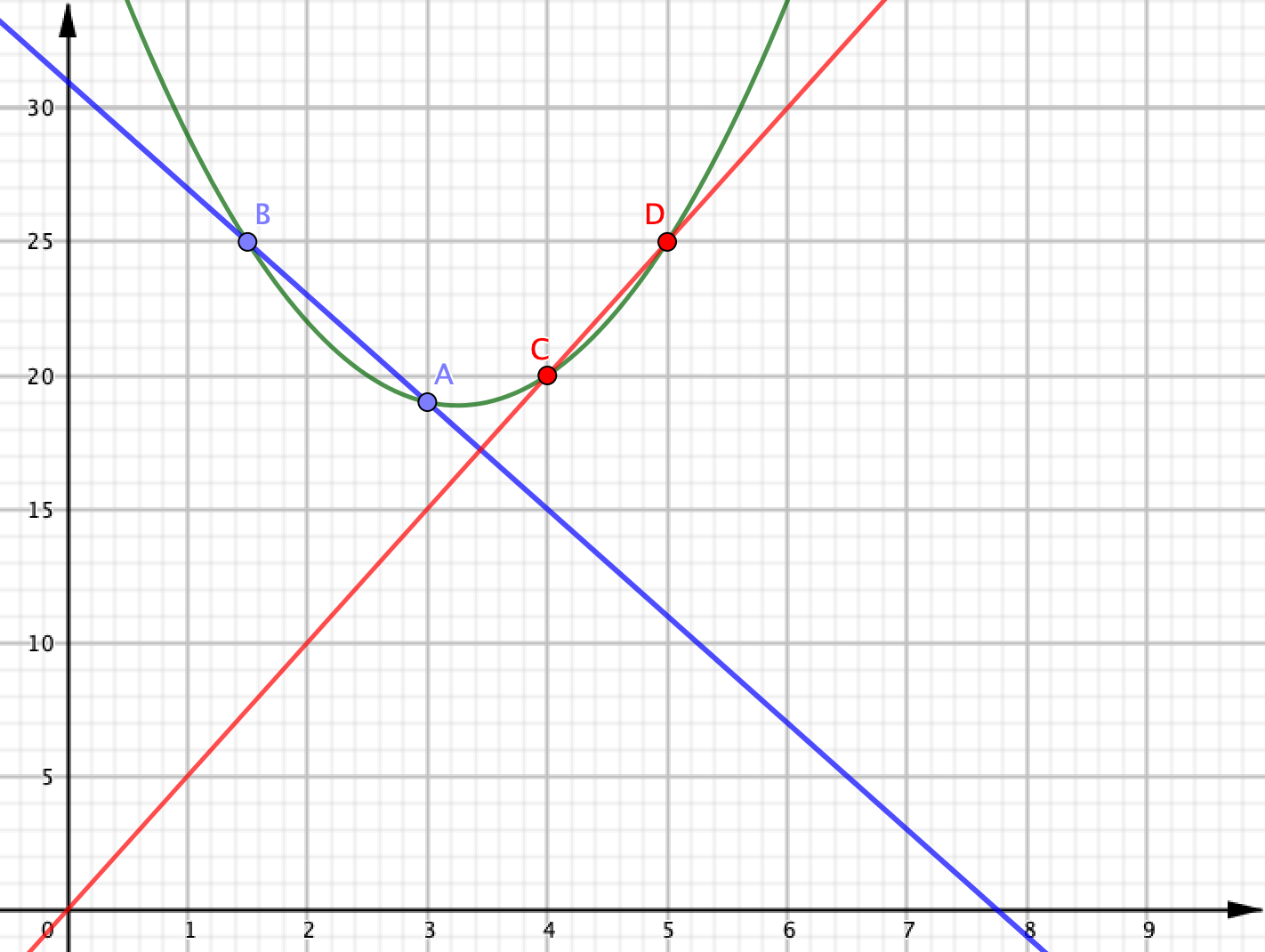 Interprétation graphique:
Le taux de variation est ……………………………………………………………………………………..
……………………………………………………………………………………………………………………………………..
Exemples : Ci-contre la représentation graphique des deux taux de variations 
calculés page 6.




Maintenant, il faut vous entraîner !!!
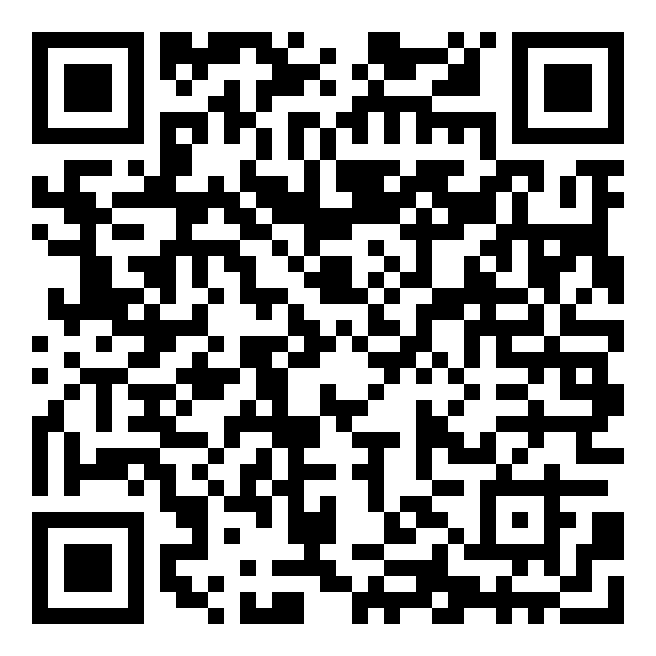 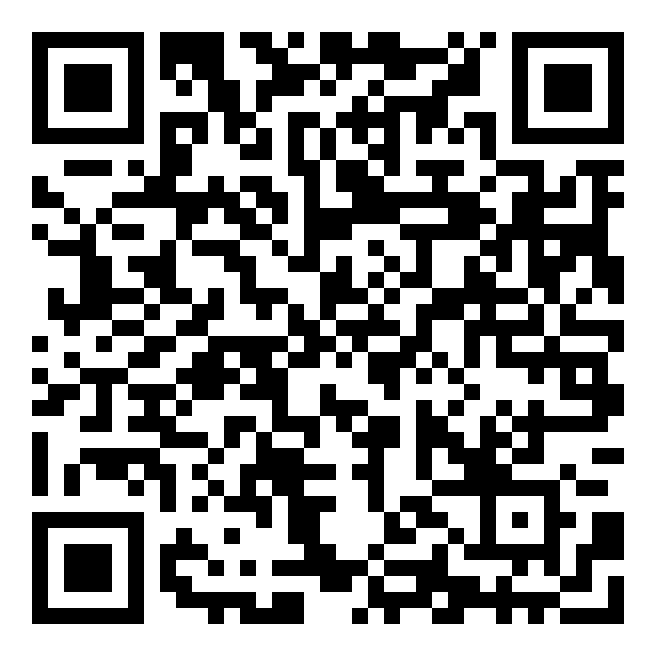 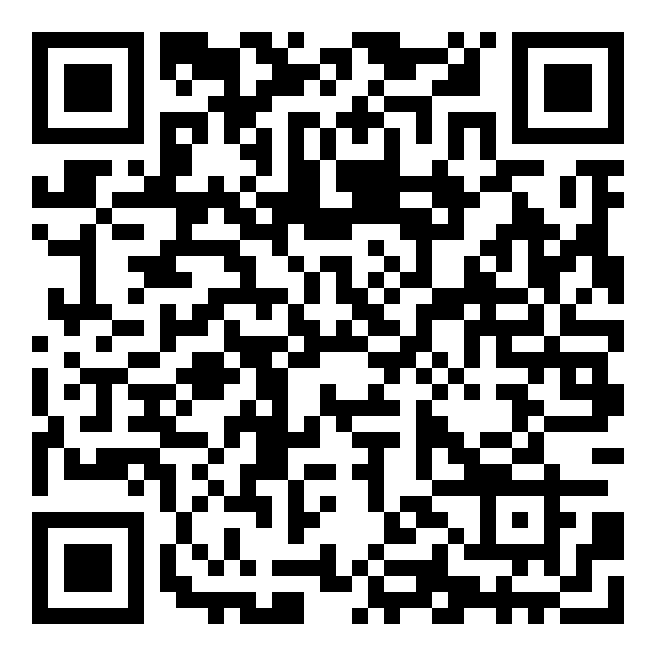 Mevel Christophe
5